x
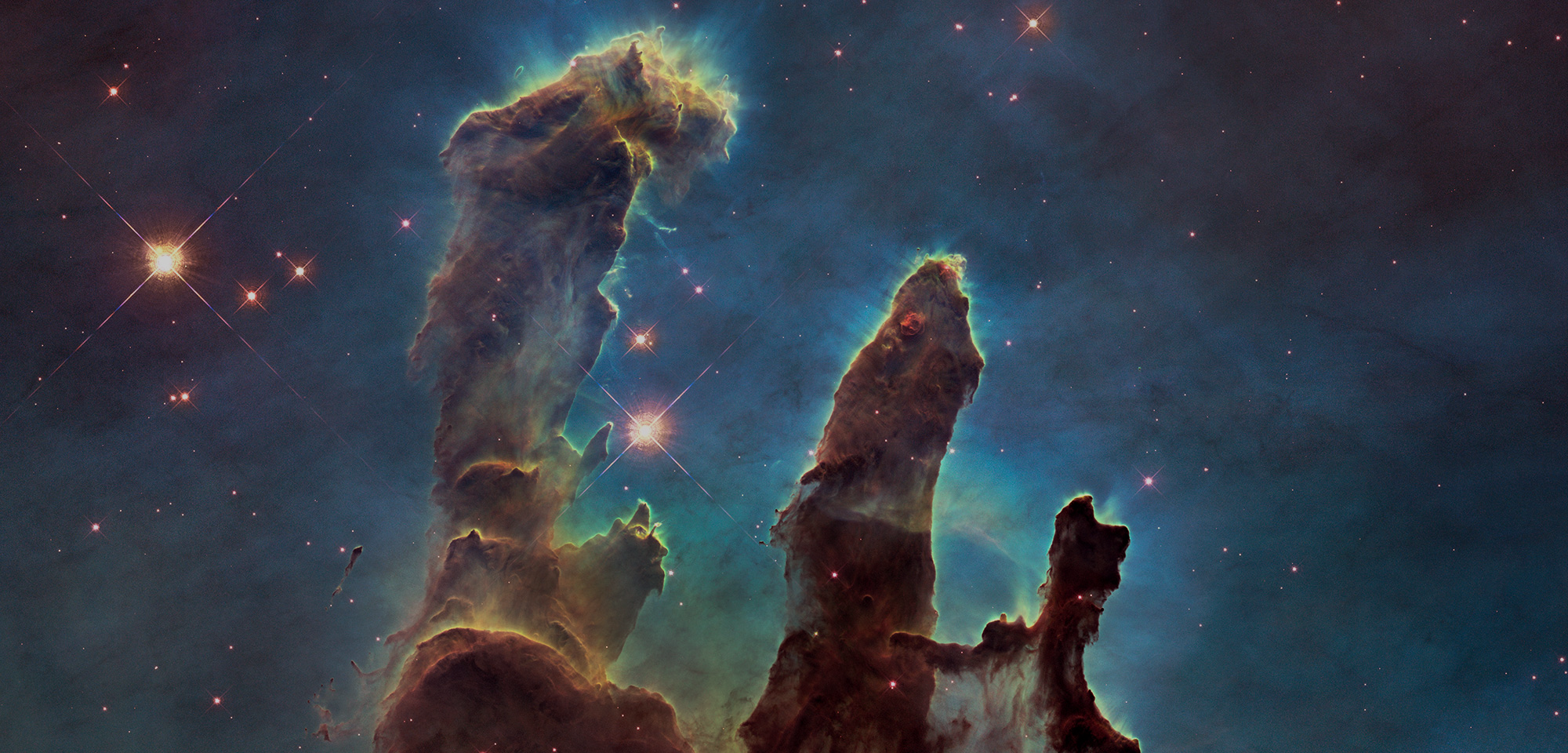 “God created”
God created all things 
(Genesis 1:1)
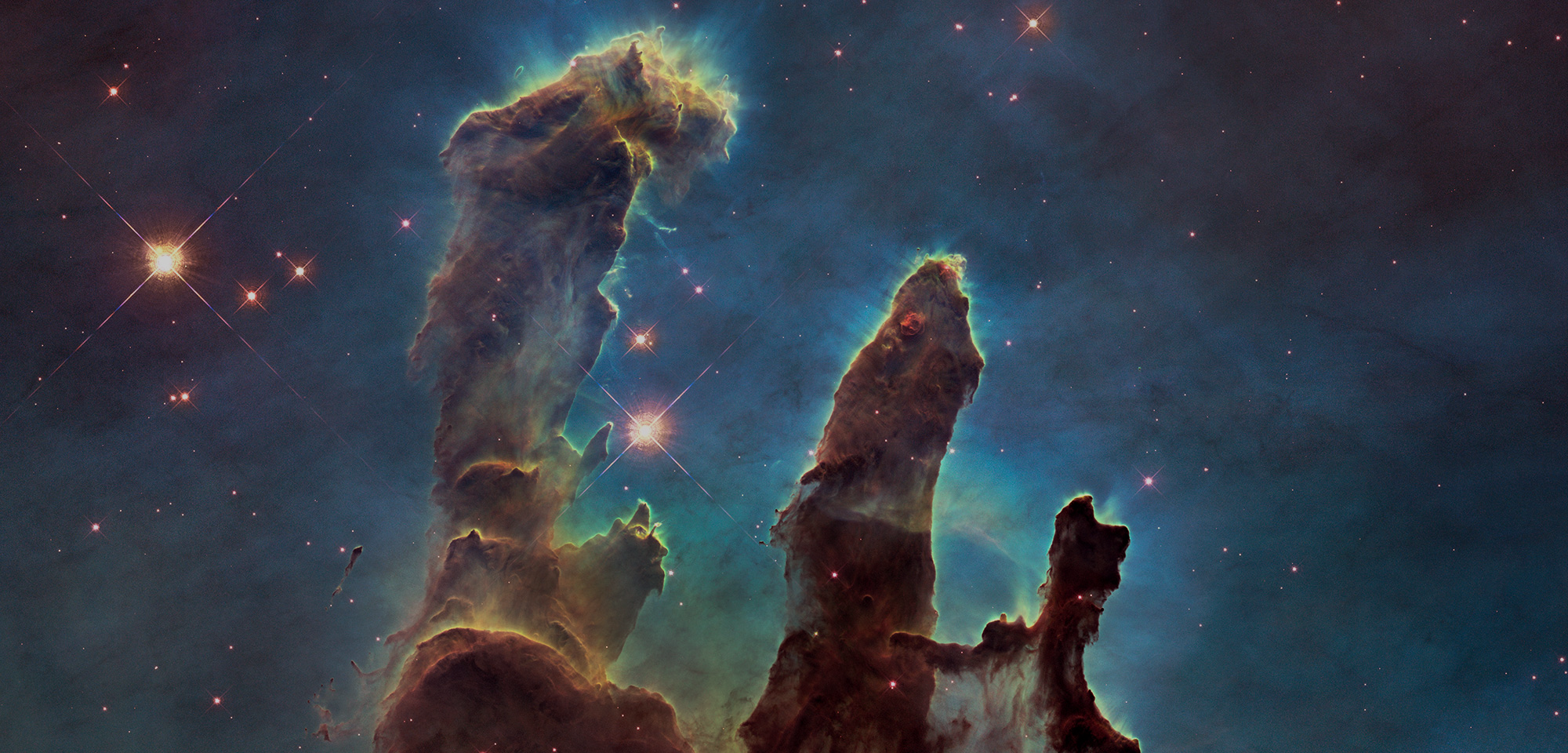 God created
All things persist due to a creative God
(Genesis 1:11-24; Psalm 139:13-16)
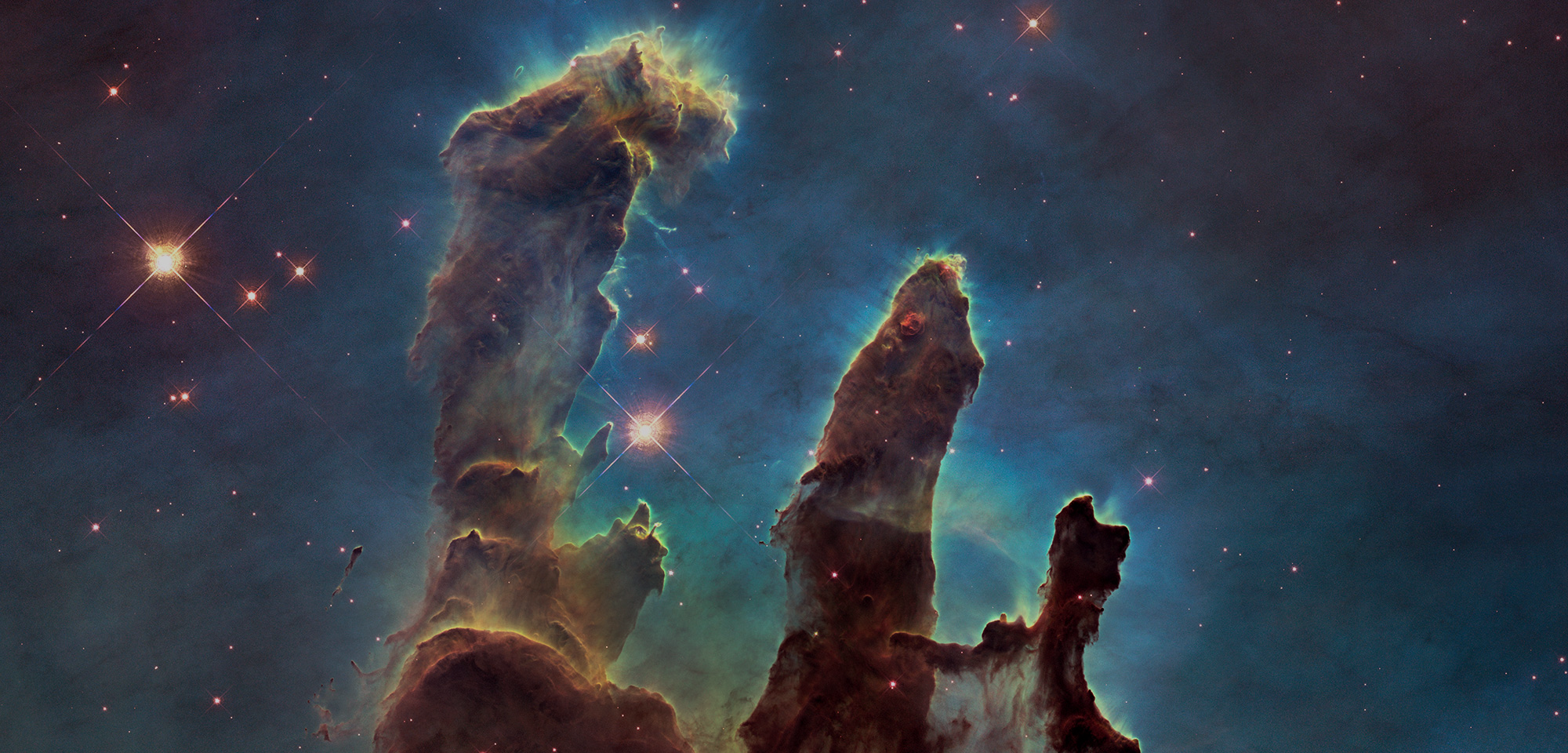 God created
The nation of Israel was created
(Isaiah 43:1)
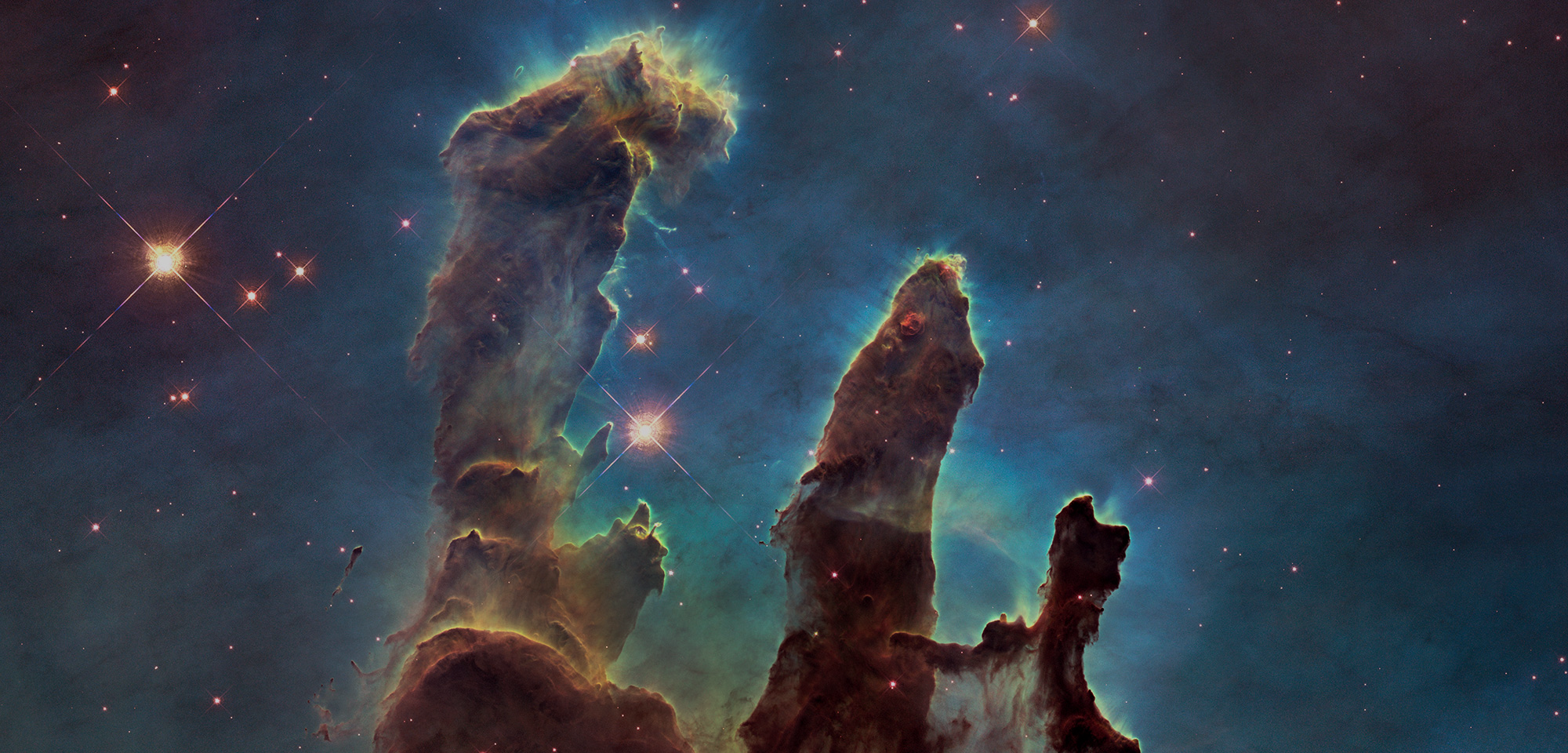 God created
The church was created by God
(Ephesians 2:19-22; I Peter 2:9-10)
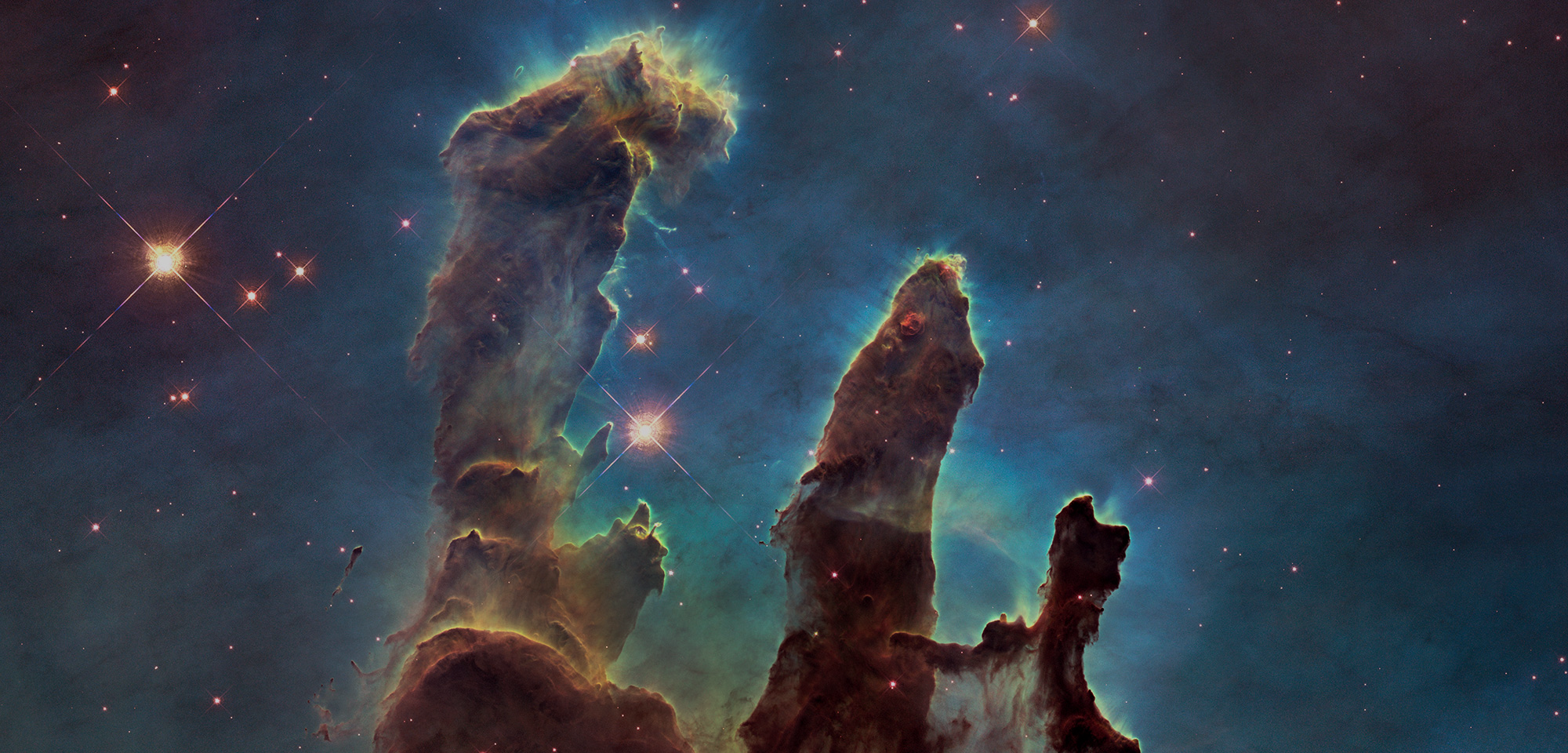 God created
Individual Christians are new creations
(II Corinthians 5:17)
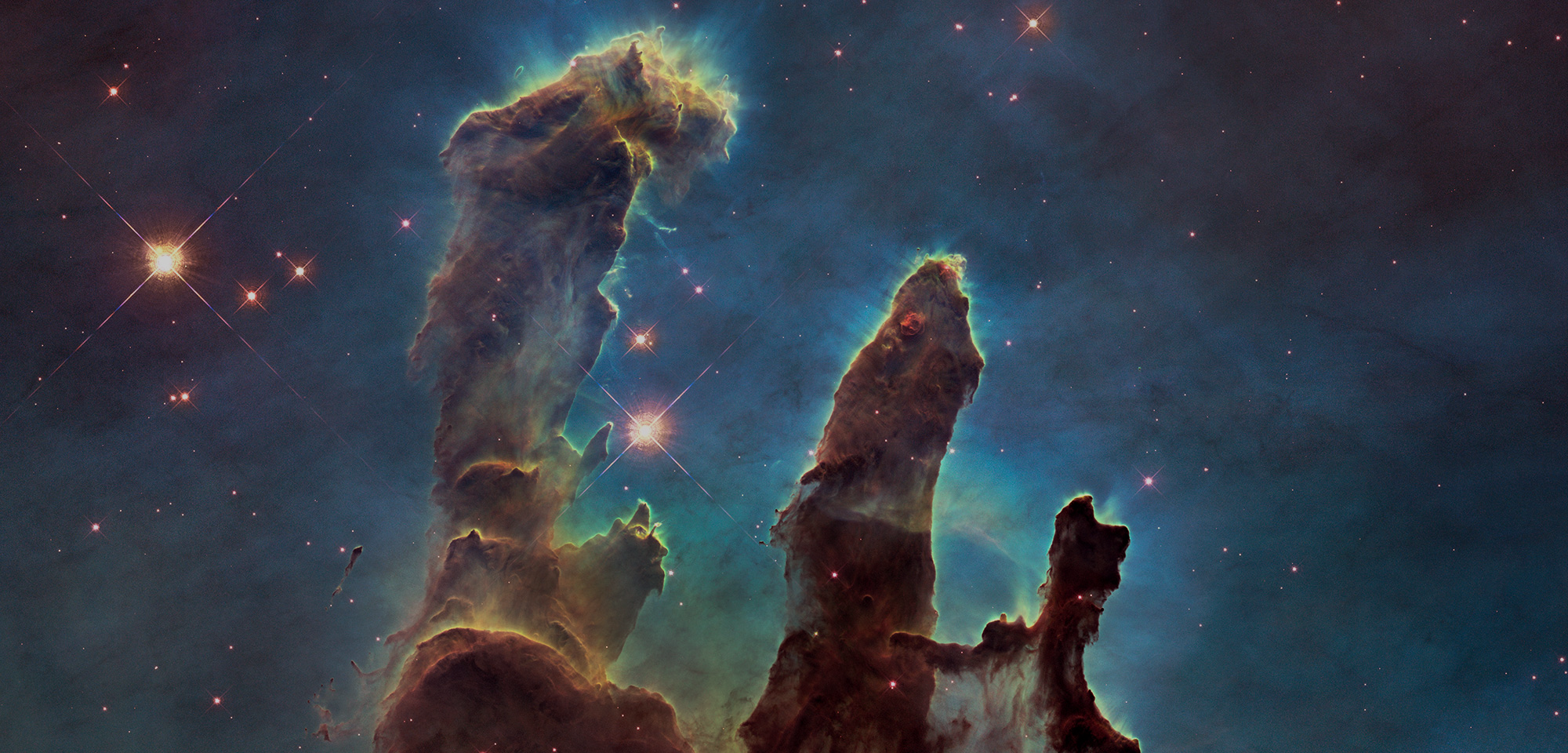 God created
We look forward to new heavens and earth
(II Peter 3:10-13)
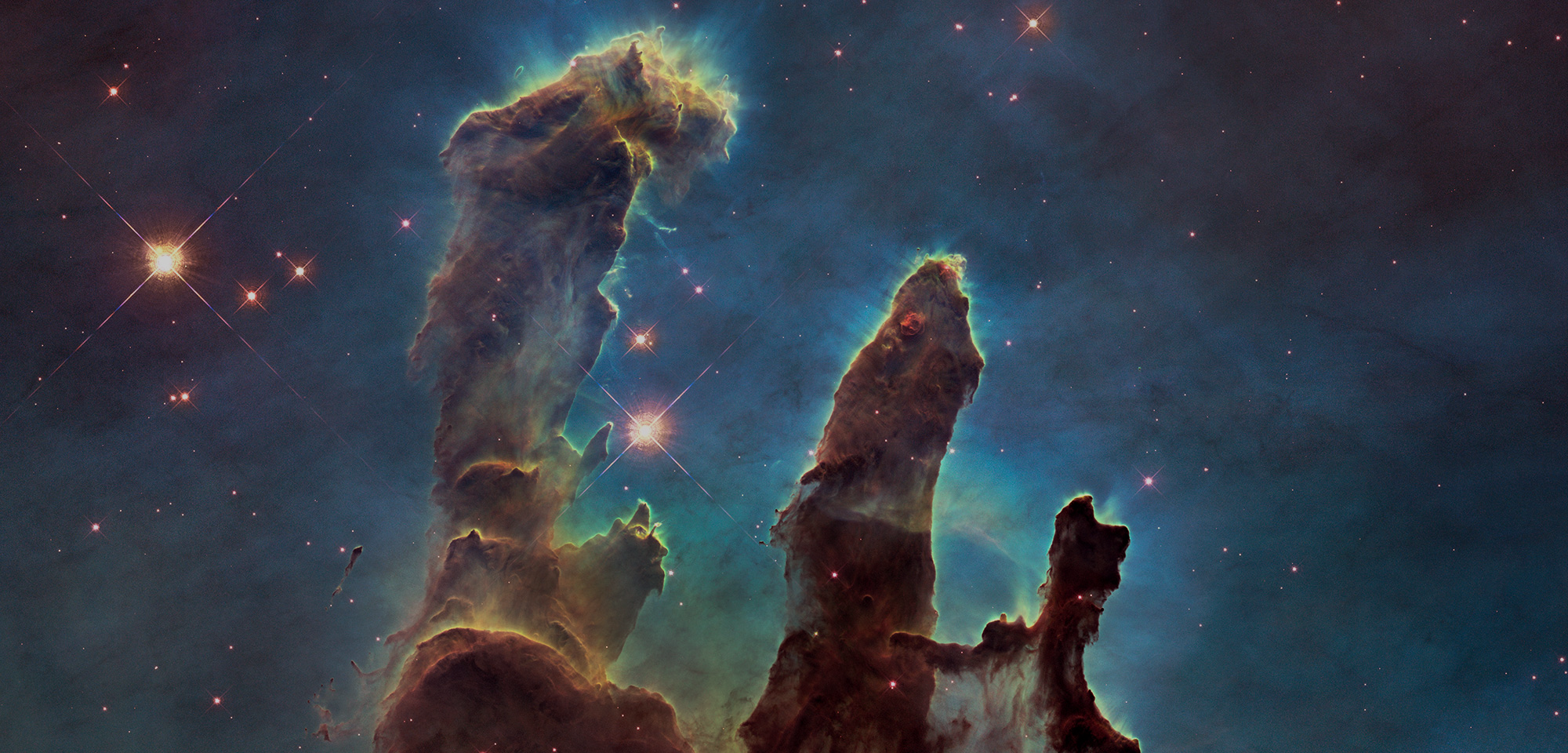 God created
Conclusions
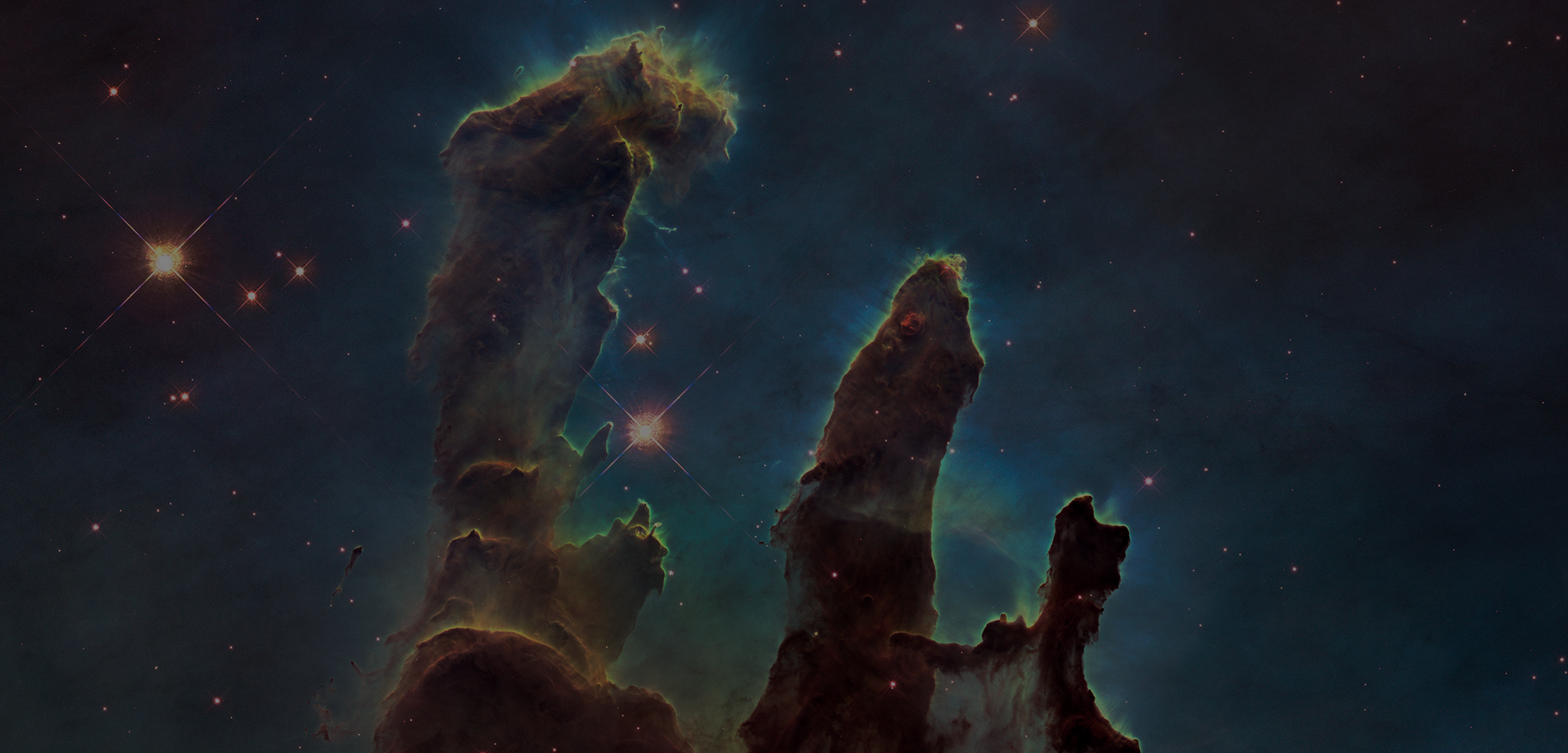 Life is found only in God
Your purpose is defined by God
We benefit from the grace of God
God created